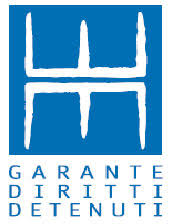 Suicidi e decessi in carcere in carcere in Italia
 tra il 1° gennaio 2015 e il 18 dicembre 2024
Fonte: elaborazioni su dati Garante nazionale dei diritti delle persone private della libertà (GNPL) e 
Dossier «Morire di carcere» di Ristretti orizzonti
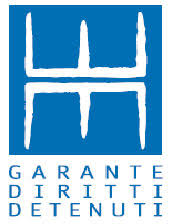 Suicidi e decessi in carcere in carcere NEL LAZIO
 tra il 1° gennaio 2020 e il 18 dicembre 2024
Nota: nel 2024 si sono anche verificati un suicidio nel CPR di Ponte Galeria e un decesso per asfissia a Frosinone sul quale sono in corso accertamenti
Fonte: elaborazioni su dati GNPL e notizie di decesso da dossier Ristretti Orizzonti
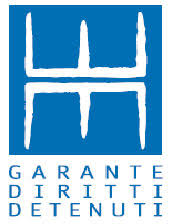 Suicidi dal 1° gennaio 2020 al 18 dicembre 2024
negli istituti penitenziari per regione
Fonte: elaborazioni dati GNPL e Ristretti Orizzonti
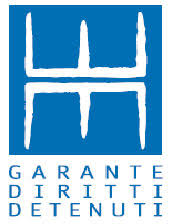 Suicidi in Carcere 2020-2024: 
Primi 20 Istituti Penitenziari per numero di suicidi accertati e tassi di affollamento al 30 novembre 2024
Fonte: elaborazioni dati GNPL
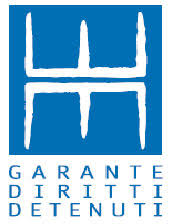 Confronto della distribuzione per posizione giuridica della popolazione detenuta e delle persone che si sono tolte la vita in carcere nel 2024
Fonte: elaborazioni su dati Dipartimento Amministrazione Penitenziaria  Ufficio Garante Nazionale dei diritti delle persone private della libertà
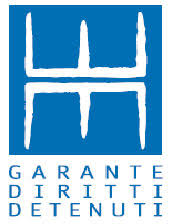 Confronto della distribuzione per nazionalità tra popolazione detenuta e persone che si sono tolte la vita in carcere nel 2024
Fonte: elaborazioni su dati GNPL e di Ristretti Orizzonti
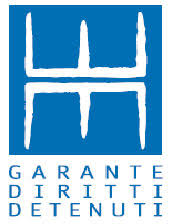 Confronto della distribuzione per classi di età tra popolazione detenuta e persone che si sono tolte la vita in carcere nel 2024
Fonte: elaborazioni su notizie di decesso dal dossier  «Morire di Carcere» di Ristretti Orizzonti